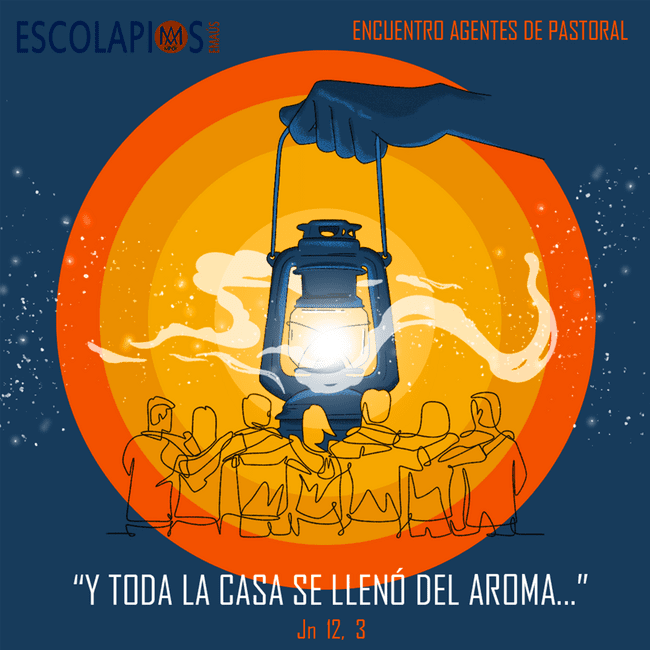 Momento actual de la pastoral en Emaús.
Encuentro de Agentes de Pastoral
Zaragoza, 28.01.2023
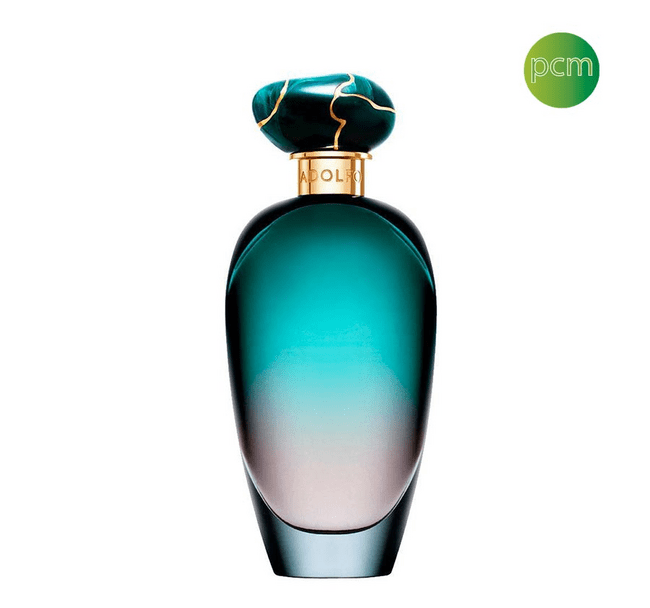 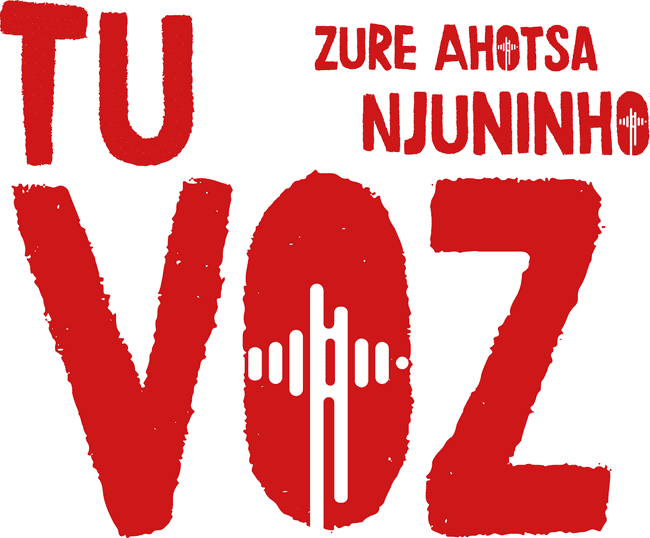 El PERFUME
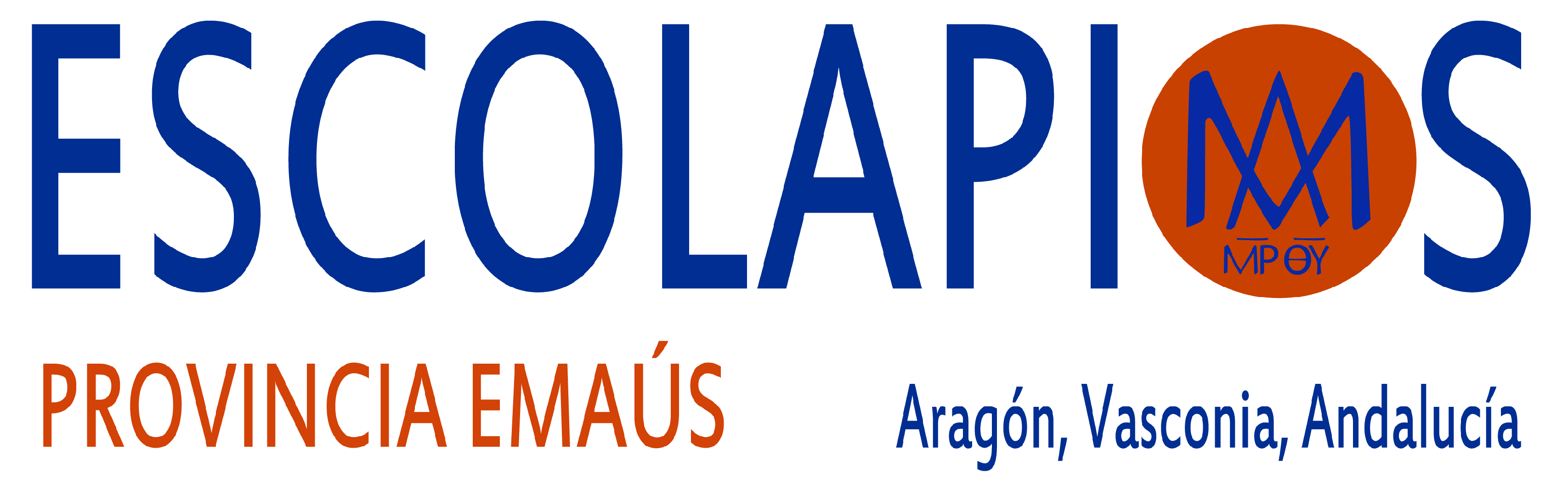 TIENE TAMBIÉN SU RECIPIENTE

EMPECEMOS POR LA ESENCIA.
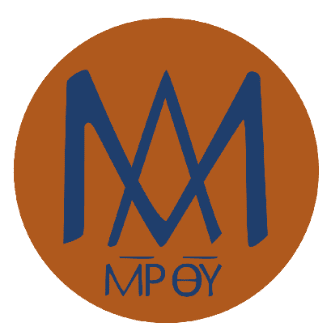 La pastoral escolapia un perfume con diferentes matices
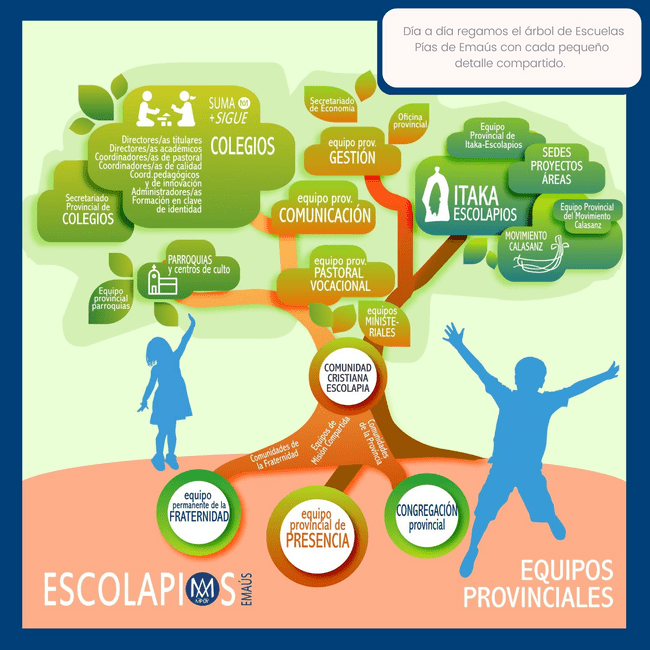 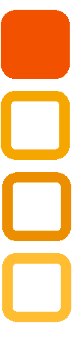 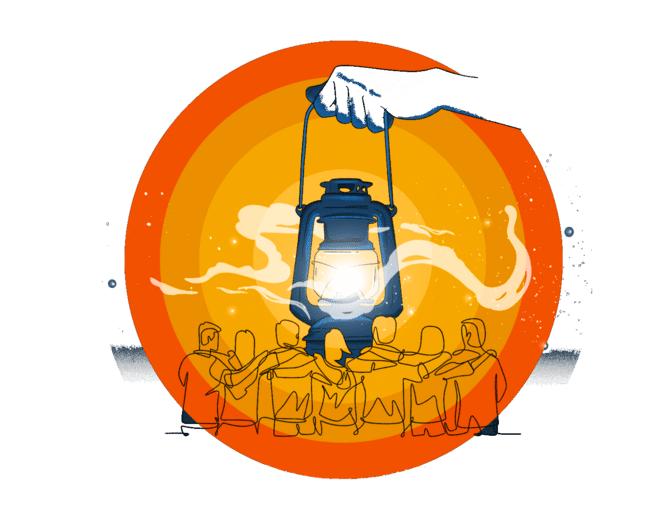 Pastoral escolar
1.-Tres logros del cuatrienio en tres lemas
Cuanto antes mejor.
La comunicación te saca del montón.
APS: Semilla y lanzamiento.
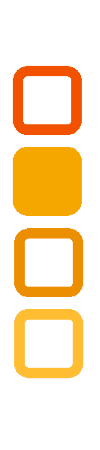 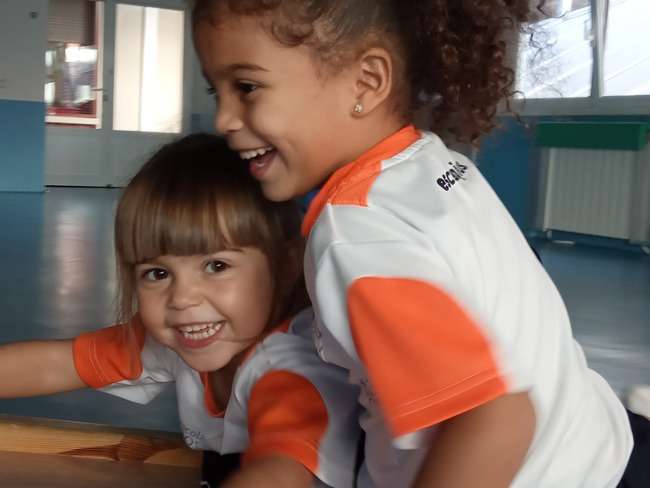 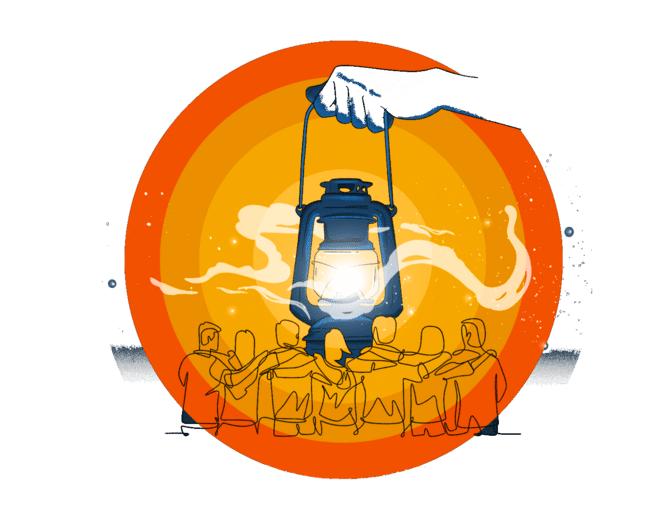 Pastoral escolar
2.-Tres retos por cumplir 
La asignatura de RELIGIÓN. Ganar en significatividad.
El potencial de la red.
Comunicar mejor.
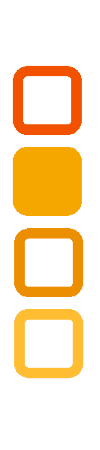 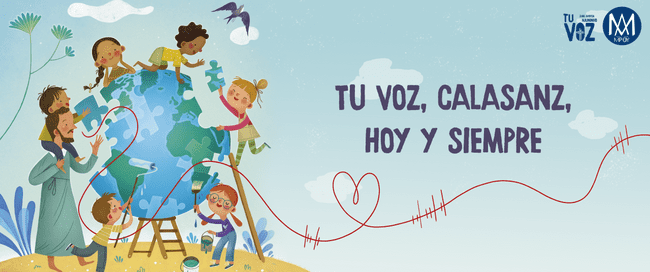 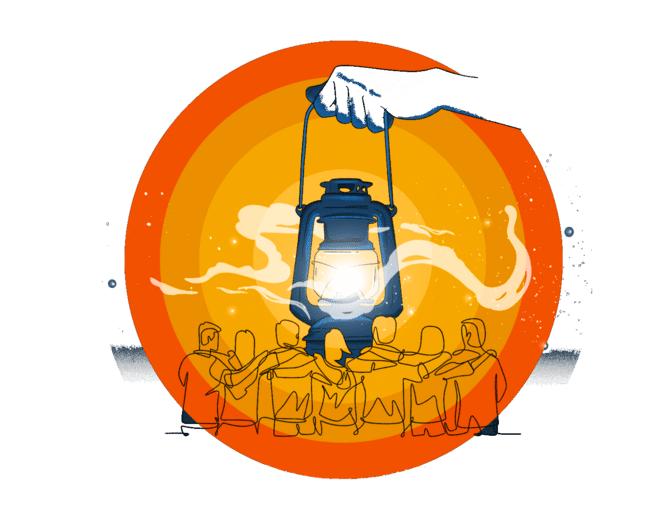 Pastoral escolar
3.-Una (o dos, o tres) buenas prácticas:
Compartir y preparar sistemáticamente contenido.
LA WEB
El comienzo de formaciones que van a la esencia de la pastoral. Del ser del profe de religión.
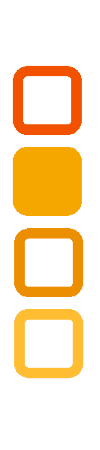 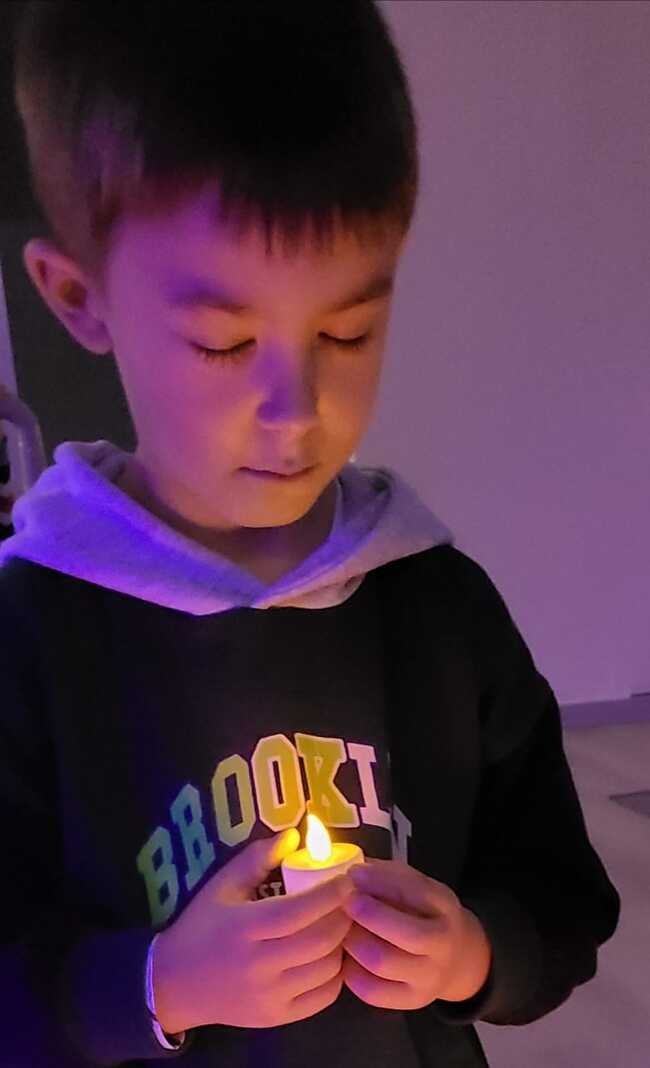 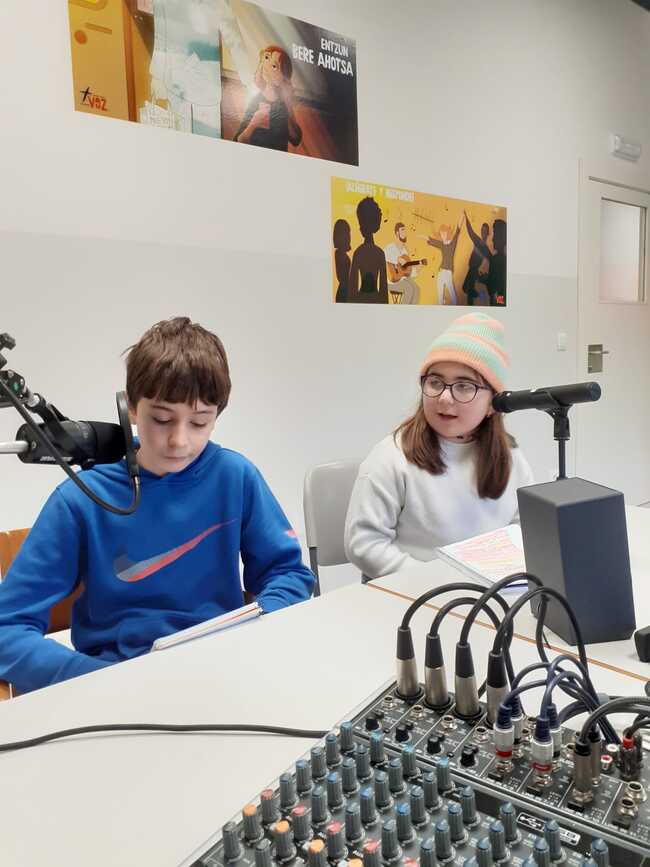 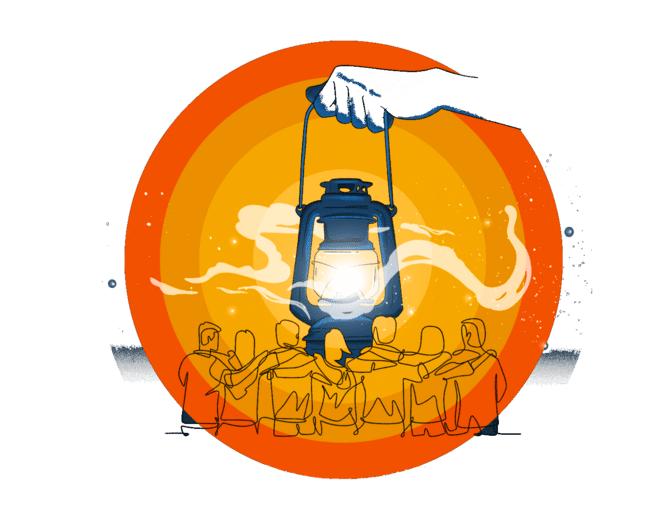 Pastoral extraescolar, El Movimiento Calasanz
1.-Tres logros del cuatrienio 
Proyecto educativo del Movimiento Calasanz en Emaús
Equipo de Comunicación
Acompañamiento y logros durante la pandemia
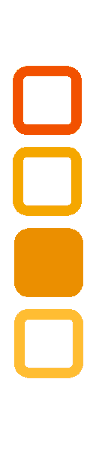 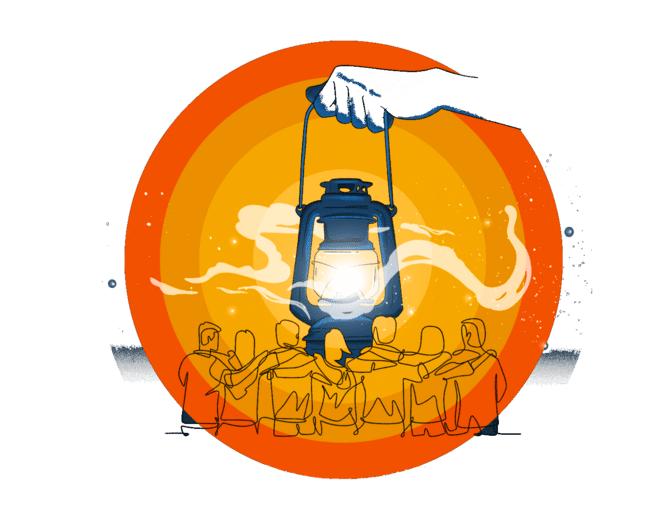 Pastoral extraescolar, El Movimiento Calasanz
2.-Tres retos por cumplir
Movimiento Calasanz de Personas adultas
Seguir pensando en el acompañamiento de los lideres locales
Recuperarnos del golpe que ha supuesto la pandemia en lo que a participación se refiere
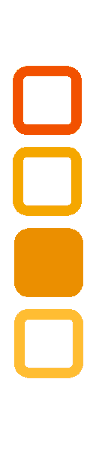 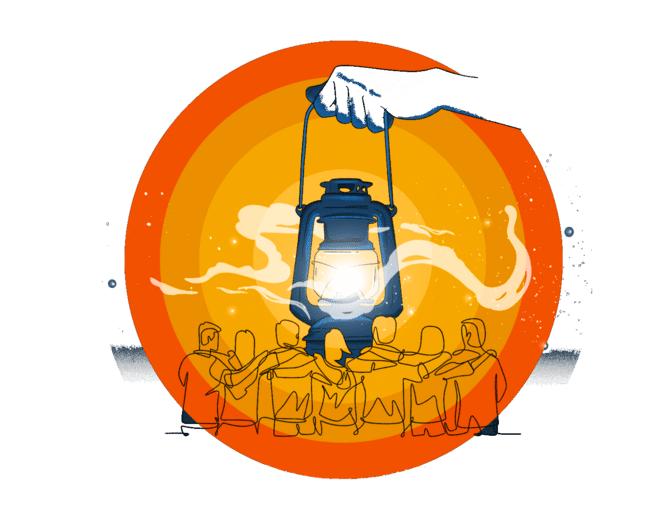 Pastoral extraescolar, El Movimiento Calasanz
3.-Una (o dos, o tres..) buenas practicas
Teams conjunto para las personas que coordinan el MC
Incorporar un "post" para las experiencias de verano juveniles
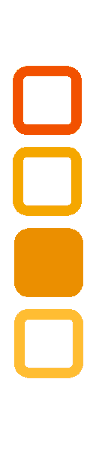 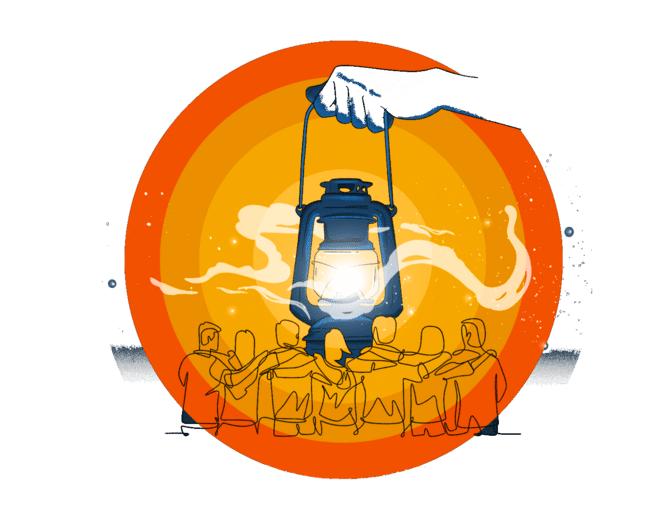 Pastoral Vocacional
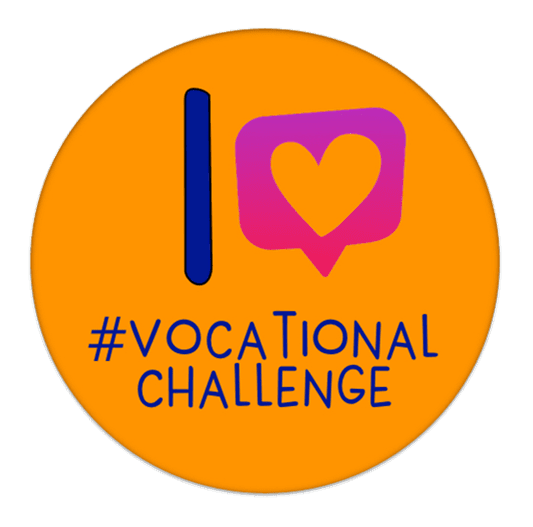 Logros del cuatrienio: 
Un nuevo relato: Vocational Challenge.
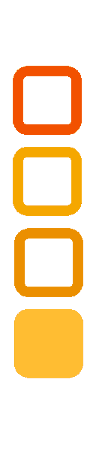 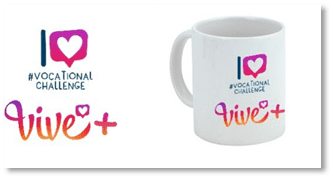 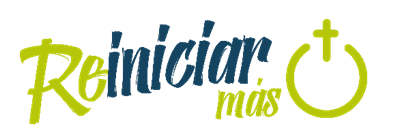 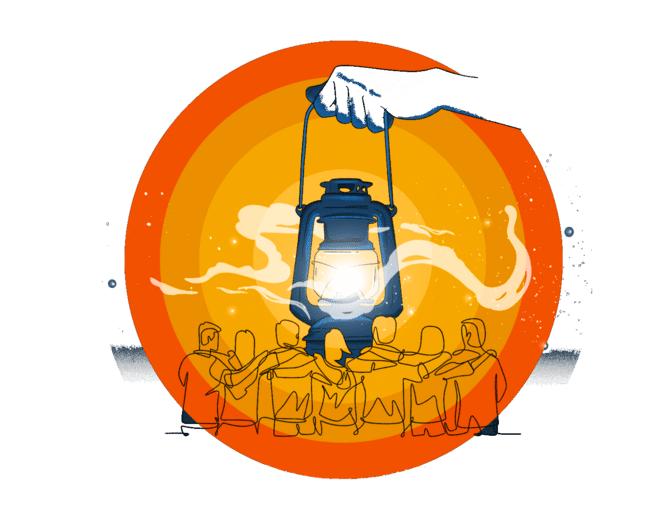 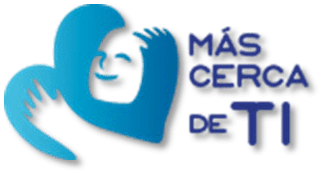 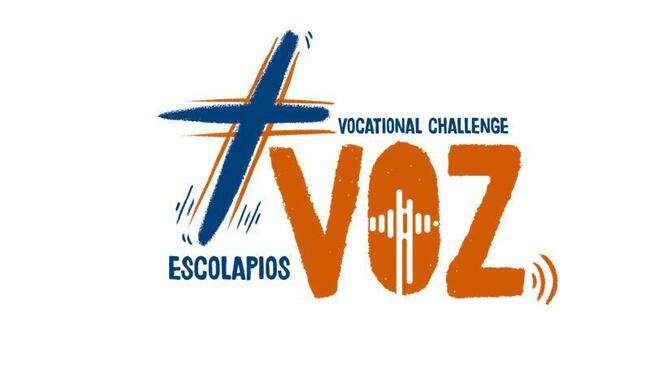 Pastoral Vocacional
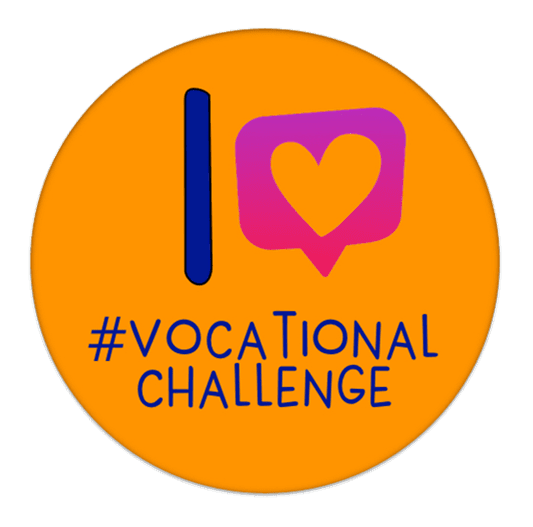 Logros del cuatrienio: 
Semanas vocacionales. 
Itinerarios vocacionales Vive +, Reiniciar +, +Cerca, +Voz
Encuentros y retiros Cate-Discer: +22 Decidir la Vida / Retiros de Peralta de la Sal,...
Año Vocacional 2022. Centralidad de la Espiritualidad
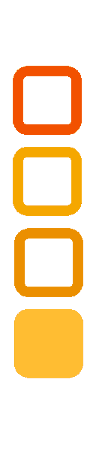 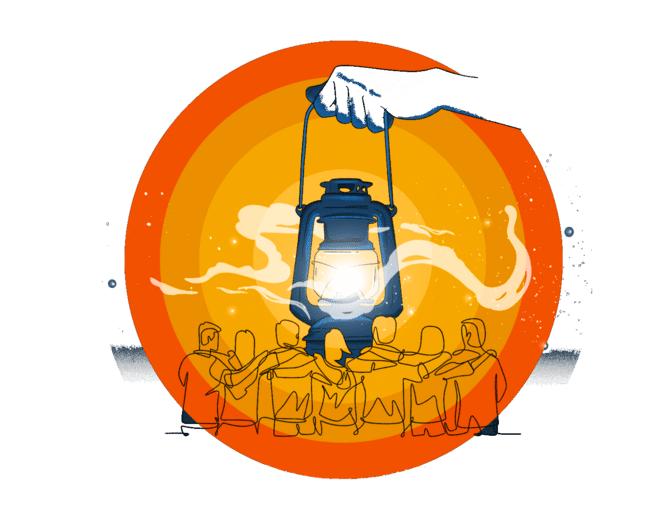 Pastoral Vocacional
2.-Tres retos por cumplir: 

Consolidar y caminar
Subrayado y cuidado espiritual
Ampliar redes y convocatorias
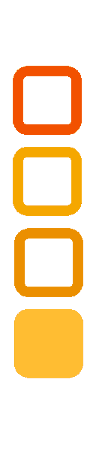 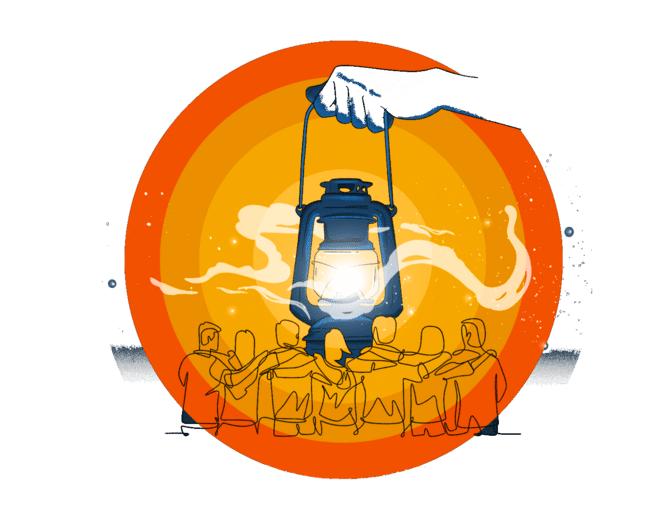 Pastoral Vocacional
3.- Dos buenas prácticas 
Encuentro anual para equipos de PV. 
Diseño plan marco para la Semana Vocacional. 
www.pastoral.escolapiosemaus.org/semana-vocacional
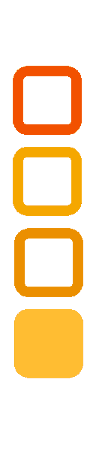 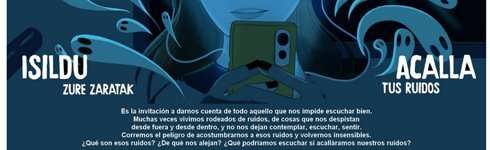 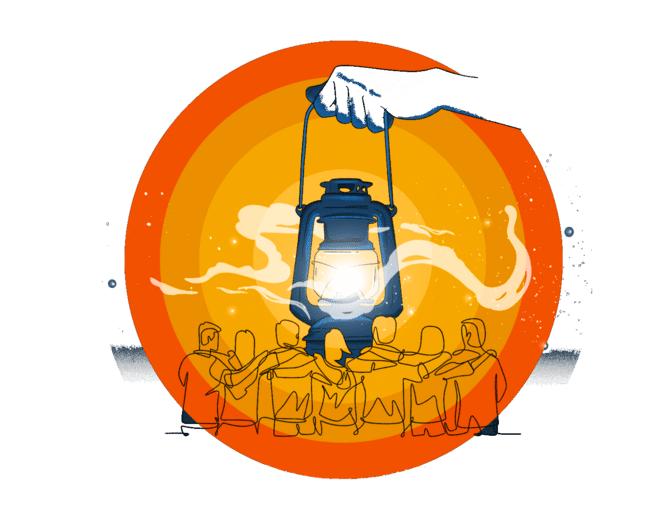 Algunos ejemplos de sinergia y buenas prácticas comunes pastorales
Reuniones conjuntas de los tres responsables de equipos provinciales.  
Participación de agentes de todos los equipos en los encuentros de PV 
Reuniones periódicas entre los Equipos de PV y Cate-Discer 
Materiales PV para semanas vocacionales en los coles y mc… 
Generación de recursos y materiales pastorales: exposición Calasanz, Canción, juego cartas, redes... 
...
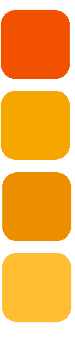 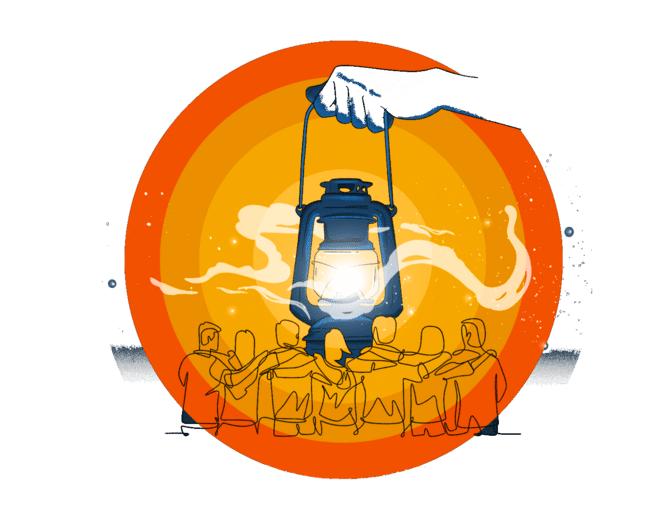 [Speaker Notes: Ruegos y preguntas]
Rato de grupos
- Compartimos algunas de nuestras buenas prácticas pastorales por presencias. Subrayando las sinergias entre diferentes equipos que impulsan la pastoral de cada lugar.

Buenas prácticas
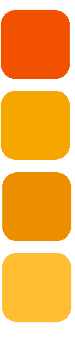 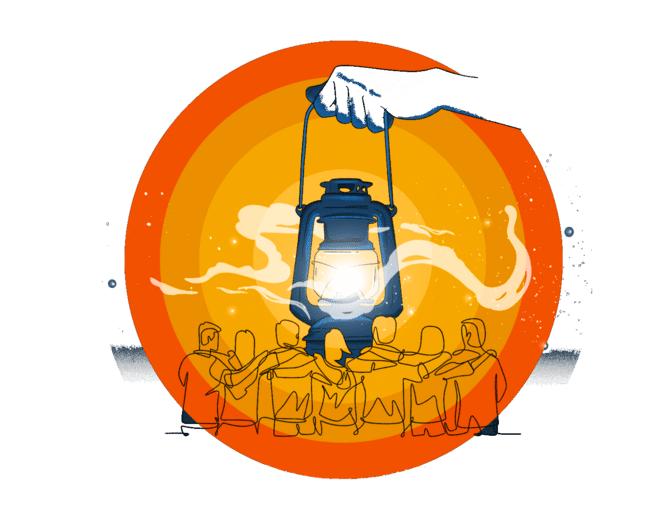